Драмски пројекат

Употреба вокабулара на француском језику
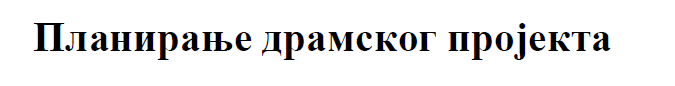 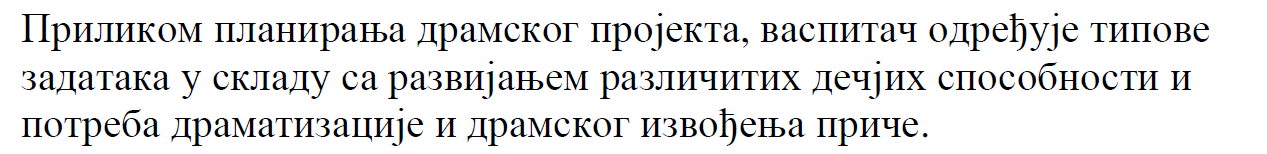 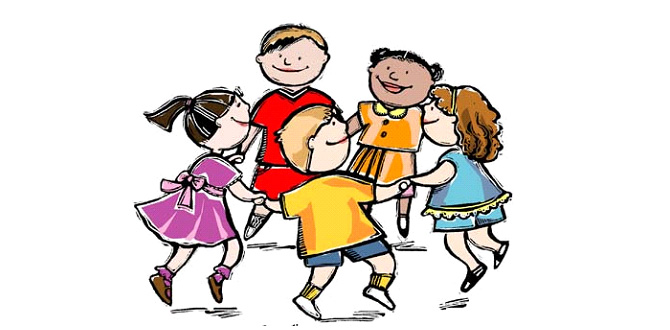 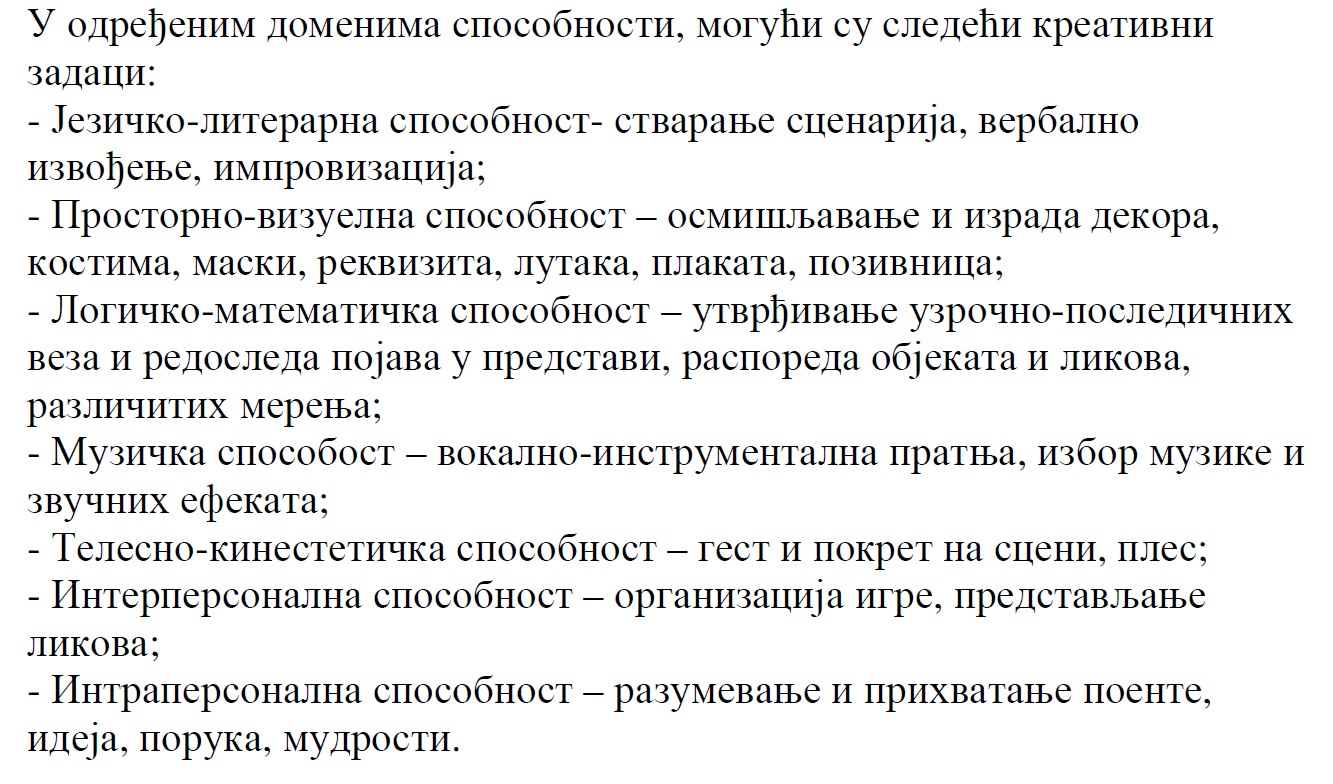 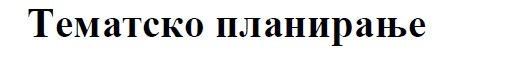 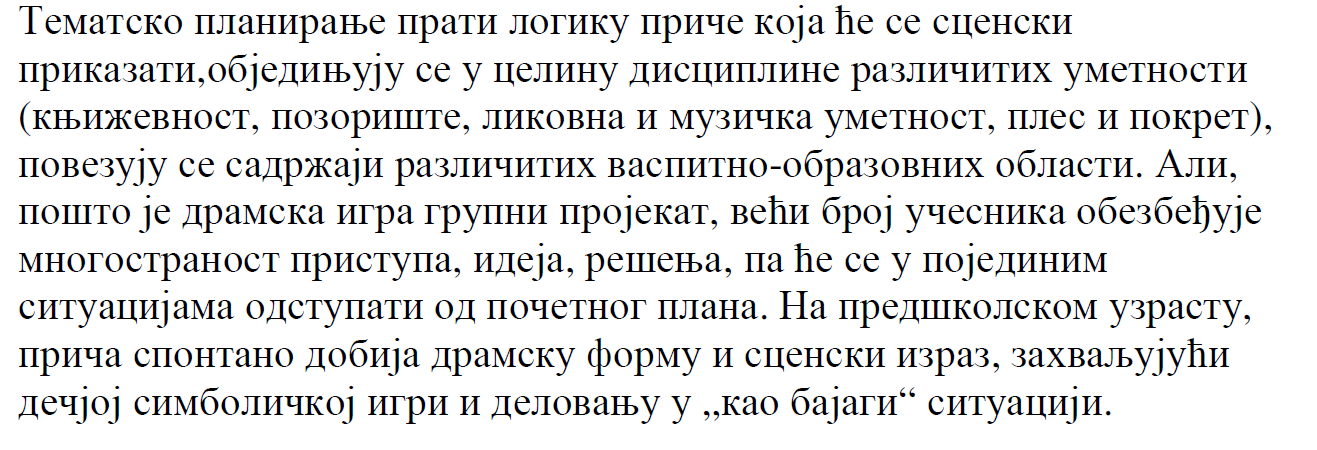 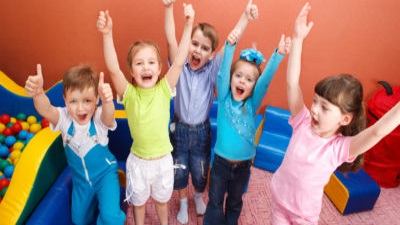 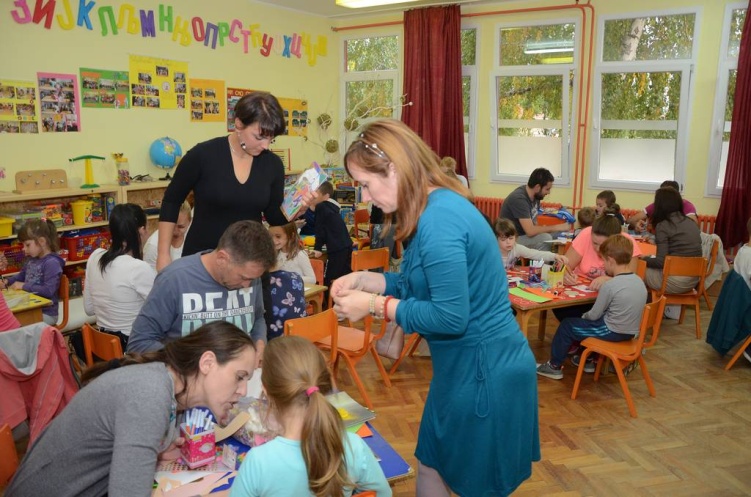 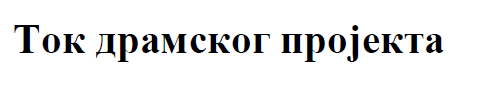 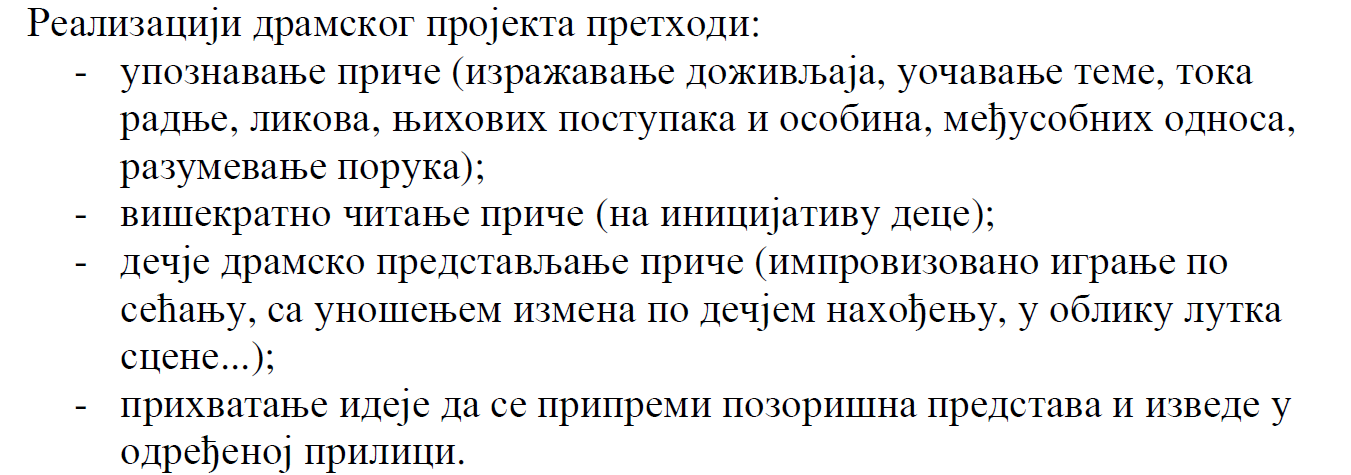 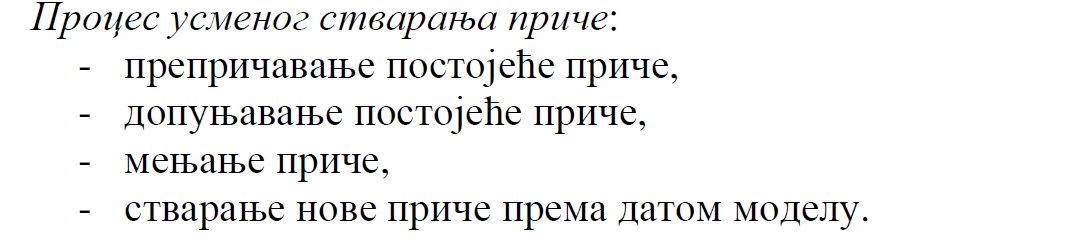 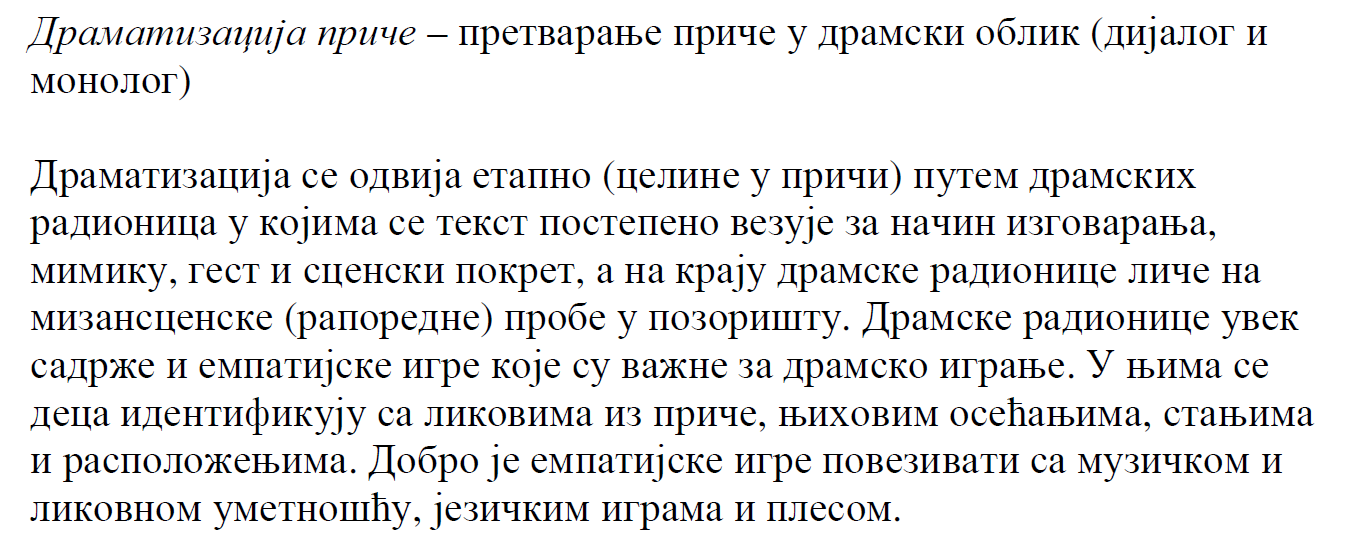 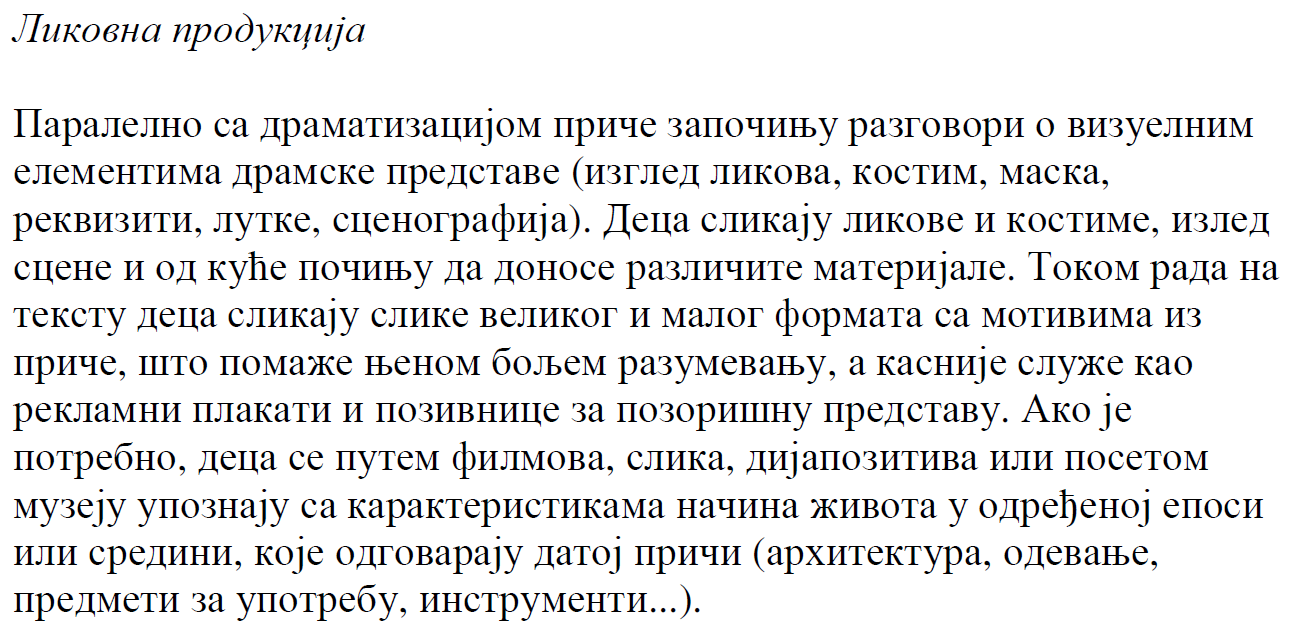 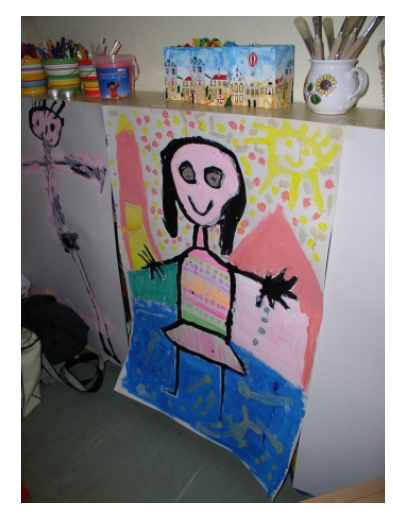 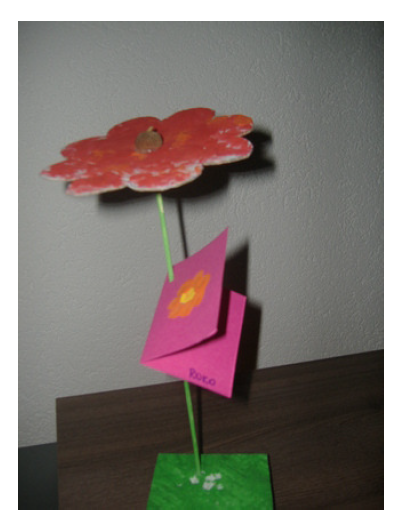 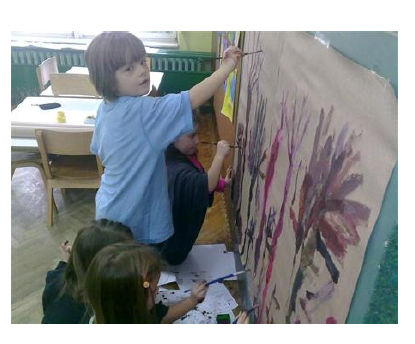 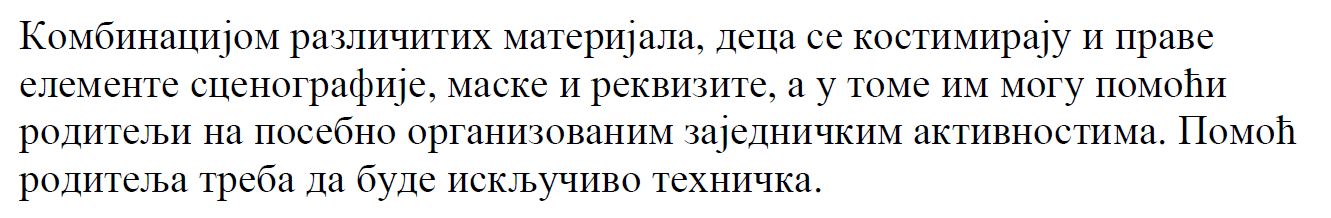 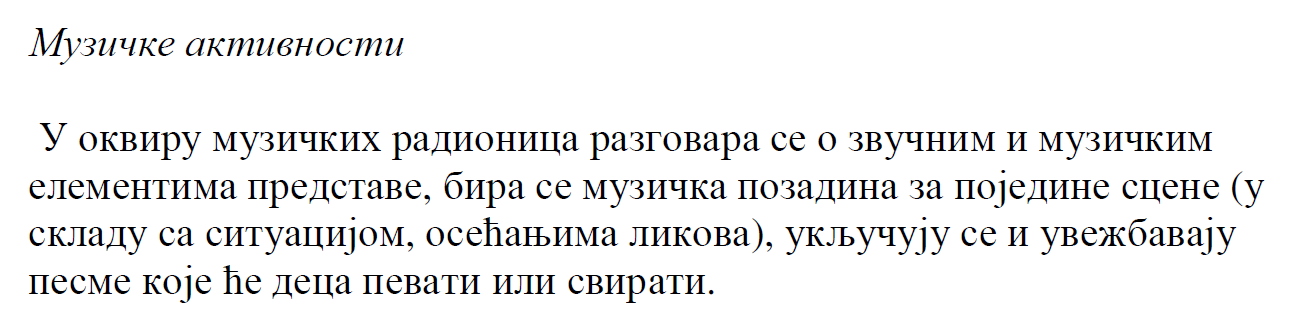 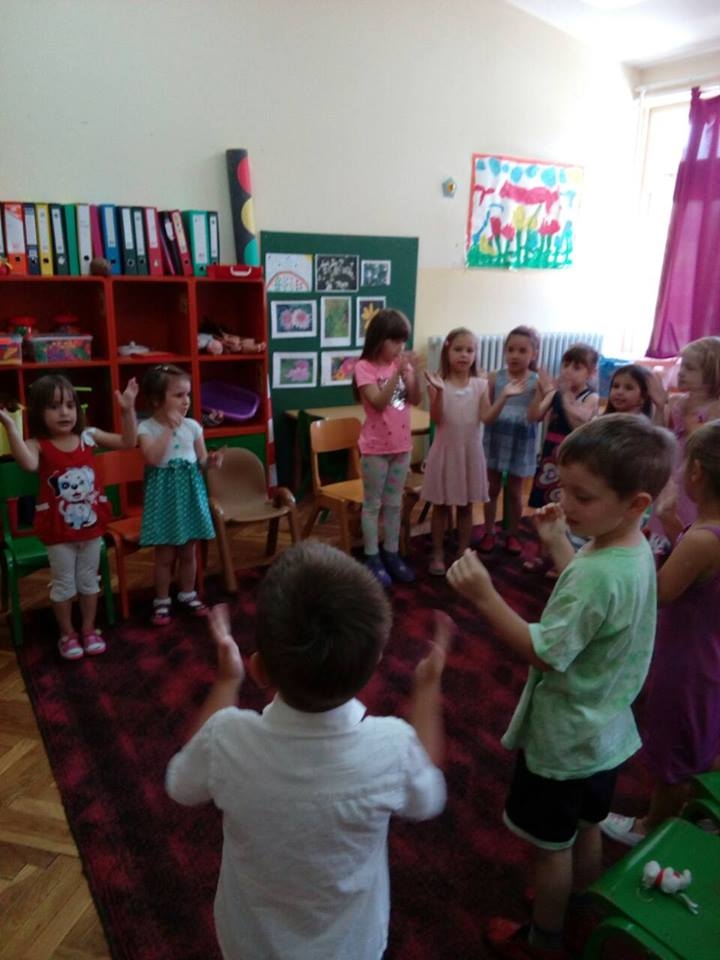 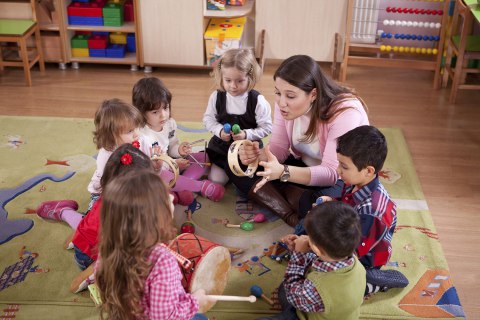 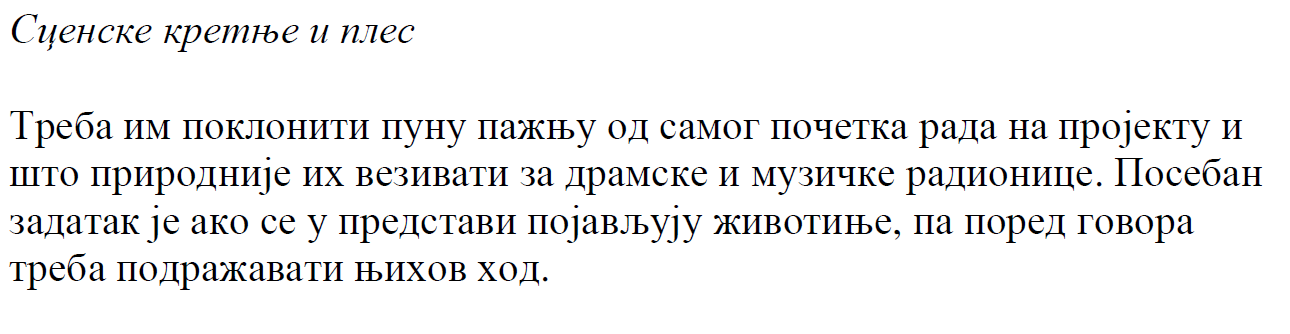 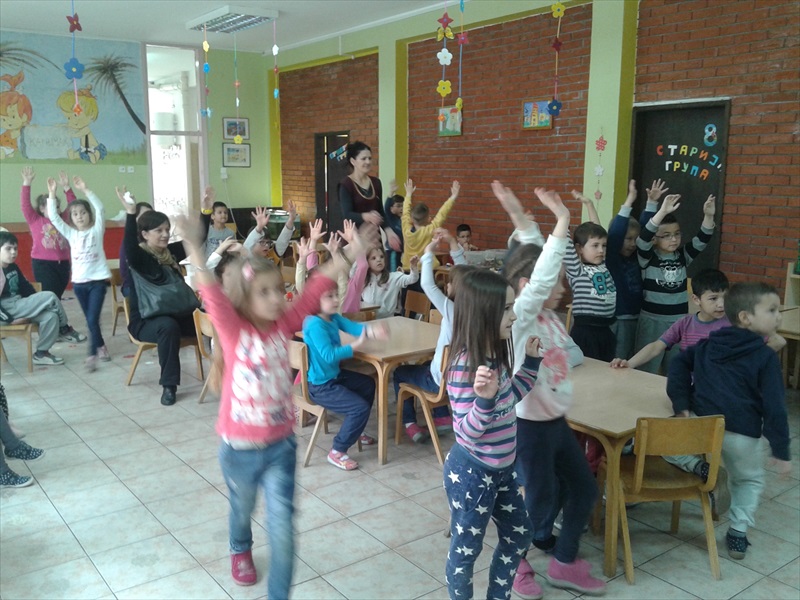 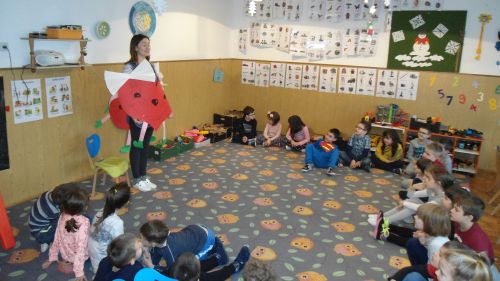 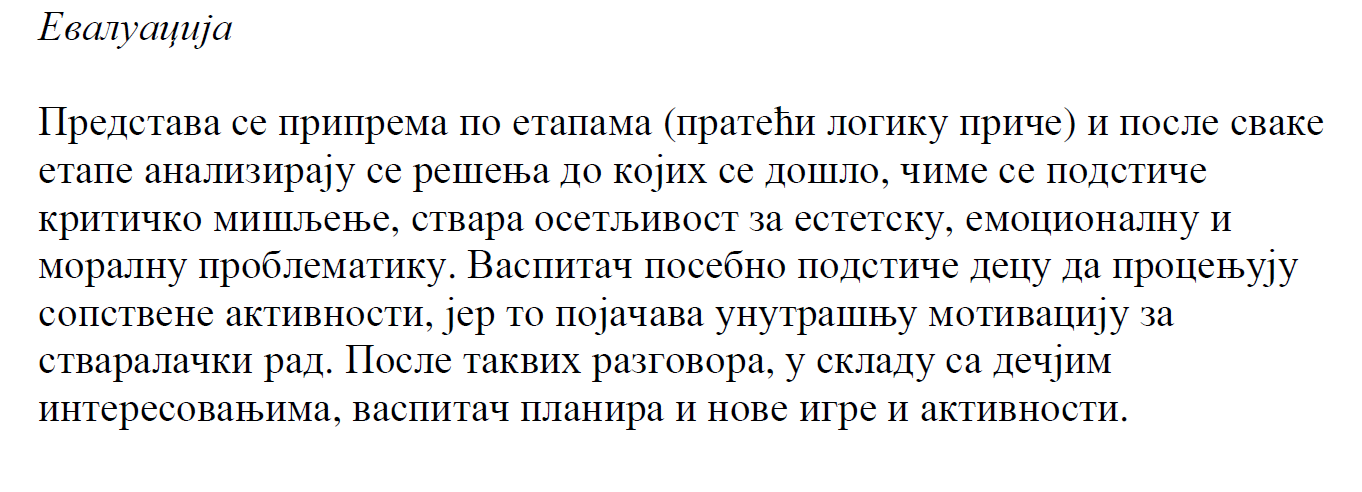